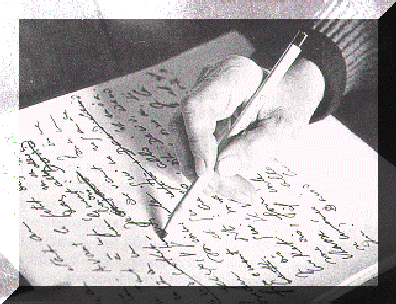 Exemplo de texto
dissertativo-argumentativo
Exemplo

Todos os homens são intelectuais – pode-se dizer, mas nem todos os homens têm na sociedade a função de intelectuais. Não se pode separar o homo faber do homo sapiens. Todo homem, fora de sua profissão, exerce alguma atividade intelectual, é um “filósofo”, um artista, um homem de gosto, participa de uma concepção de mundo, tem uma linha de conduta moral: contribui para manter ou para modificar uma concepção do mundo, isto é, para suscitar novos modos de pensar
(Antonio Gramsci, filósofo italiano, 1891-1937)
O texto anterior é um texto dissertativo, isto é, ele apresenta um ponto de vista e uma argumentação para fundamentar esse ponto de vista.
Gramsci defende que todos os homens têm capacidade intelectual, têm – por mínima que seja, atividade intelectual.
Todos os homens são intelectuais – pode-se dizer, mas nem todos os homens têm na sociedade a função de intelectuais
[frase núcleo]
1)Não se pode separar o homo faber do homo sapiens.
1a) Todo homem, fora de sua profissão, exerce alguma atividade intelectual, é um “filósofo”, um artista, um homem de gosto,
1b) participa de uma concepção de mundo,
1c) tem uma linha de conduta moral: contribui para manter ou para modificar uma concepção do mundo, isto é, para suscitar novos modos de pensar.
Dissertar é debater, discutir, questionar...
Temos liberdade de defender qualquer opinião, mas precisamos fundamentá-la, justificar, exemplificar, convencer, isto é: precisamos argumentar.
Uma linha de seguimento para abordar um tema:
Comece fazendo um rascunho do seu texto (parágrafo-padrão ou redação)

Agrupe o seu texto seguindo a sequência:

Interrogar o tema;
Responder, com sua opinião (frase-núcleo);
Apresentar o argumento básico (argumento principal);
Apresentar argumentos auxiliares (pelo menos 3);
Apresentar fato-exemplo.
Organização do pensamento lógico
Premissa                                       Conclusão
(causa)                                       (consequência)
então
logo                                      portanto                                 assim                           por conseguinte                                consequentemente
segue-se que
A		B
      então
Ex.:
Tenho necessidade de expressar o que penso, então escrevo.
Organização do pensamento lógico
porque
uma vez que                                          na medida em que
à medida que
por motivo de
por causa de
tendo em vista que
Conclusão                                               Causa
B		A
     porque
Ex.:
Escrevo porque tenho necessidade de expressar  meus pensamentos.
O parágrafo-padrão
Texto 1 (enumerativo)

       Gostar de política não é uma opção, mas uma necessidade. Primeiro, porque o cidadão precisa de um conhecimento político para escolher seu candidato. Depois, porque a política está presente na escola, no trabalho, enfim, na vida. Logo, torna-se fundamental o gosto por ela, pois é ela que rege a nossa existência.
(Sildomar F. Veira, Ufam, 2008)
Texto 2 (articulação com expressões de temporalidade)

       Desde sua origem o homem utiliza a linguagem para comunicar suas ideias. A princípio, ele desenhava nas cavernas os acontecimentos por ele vividos. Em seguida, passou a usar a fala e, por fim, inventou a escrita para registrar o que falava. Depois disso, percebeu-se que o homem e a linguagem sempre caminharam juntos.
(Luciana S. Alecrim, Ufam, 2001)
Referências
AMARAL, Emília; ANTÔNIO, Severino; PATROCÍNIO, Mauro Ferreira do. Português: redação, gramática, literatura, interpretação de texto. São Paulo: Nova  Cultural, 1999.

SENA, Odenildo. A engenharia do texto: um caminho rumo à prática da boa redação. 4 ed. rev. Manaus: Valer, 2011.